Grace Bible Church Glorifying God by Making Disciples of Jesus Christ
A reminder to consider others Please:
Turn off your cell phone or set to vibrate only
Turn off sound to all electronic devices
Use the nursery or cry room if your child is fussy
Get up during the preaching only if absolutely necessary (please sit in back if you must leave early)
Introduction to Thessalonians 1 Thessalonians 1:1
Causes of turmoil and fear
Control by fear (terrorism)
The Thessalonian Church born in adversity
Thessalonica
Founding of the city
Casander in 315 B.C. 
Named after his wife (1/2 sister of Alexander the Great)
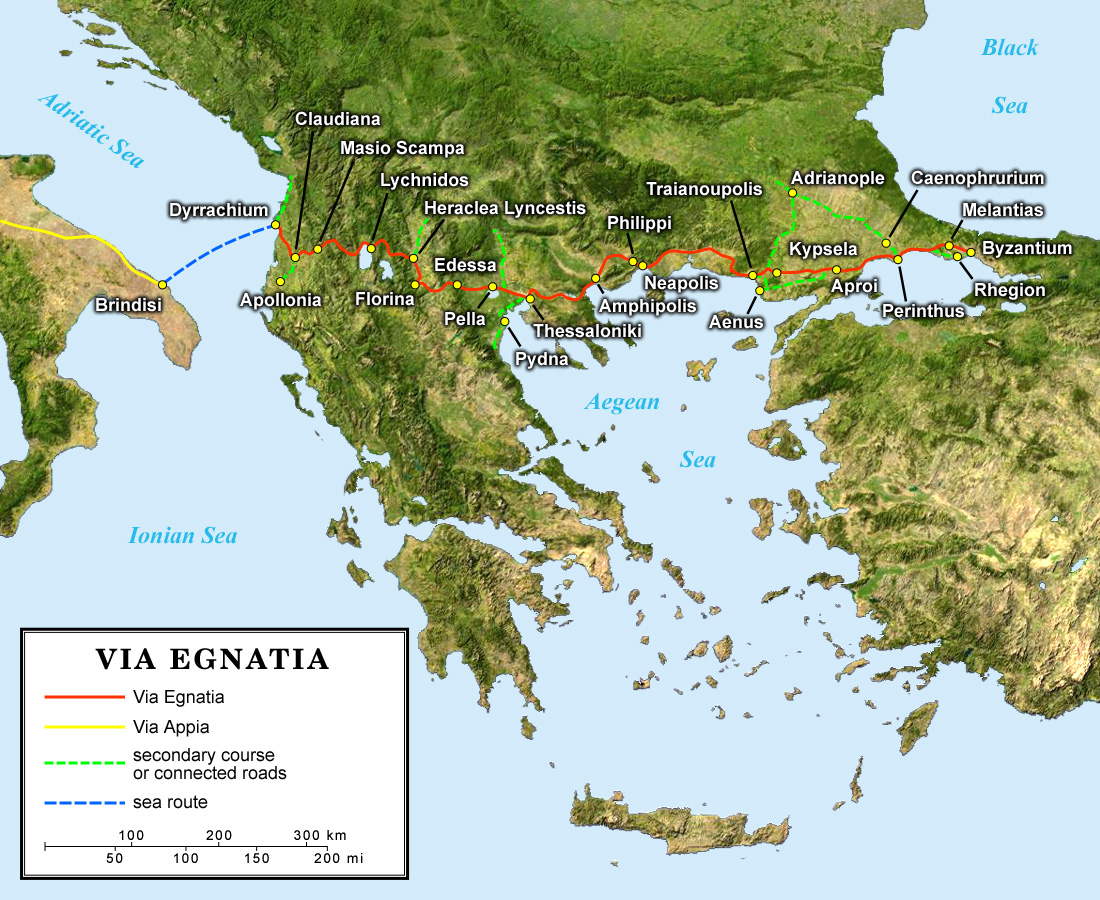 The Second Missionary Journey Acts 16
Macedonian Call
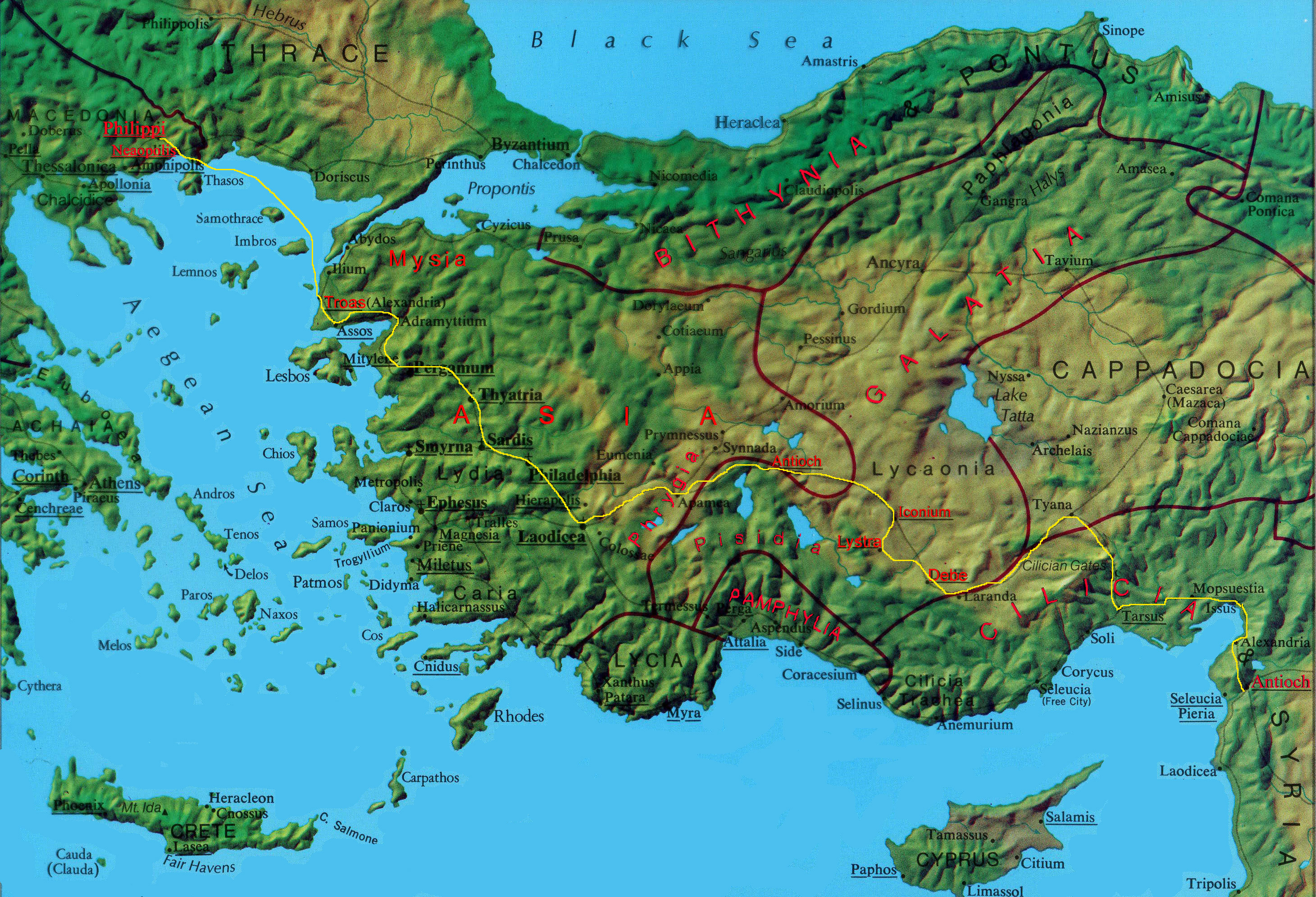 The Second Missionary Journey Acts 16
Planting a church in Philippi
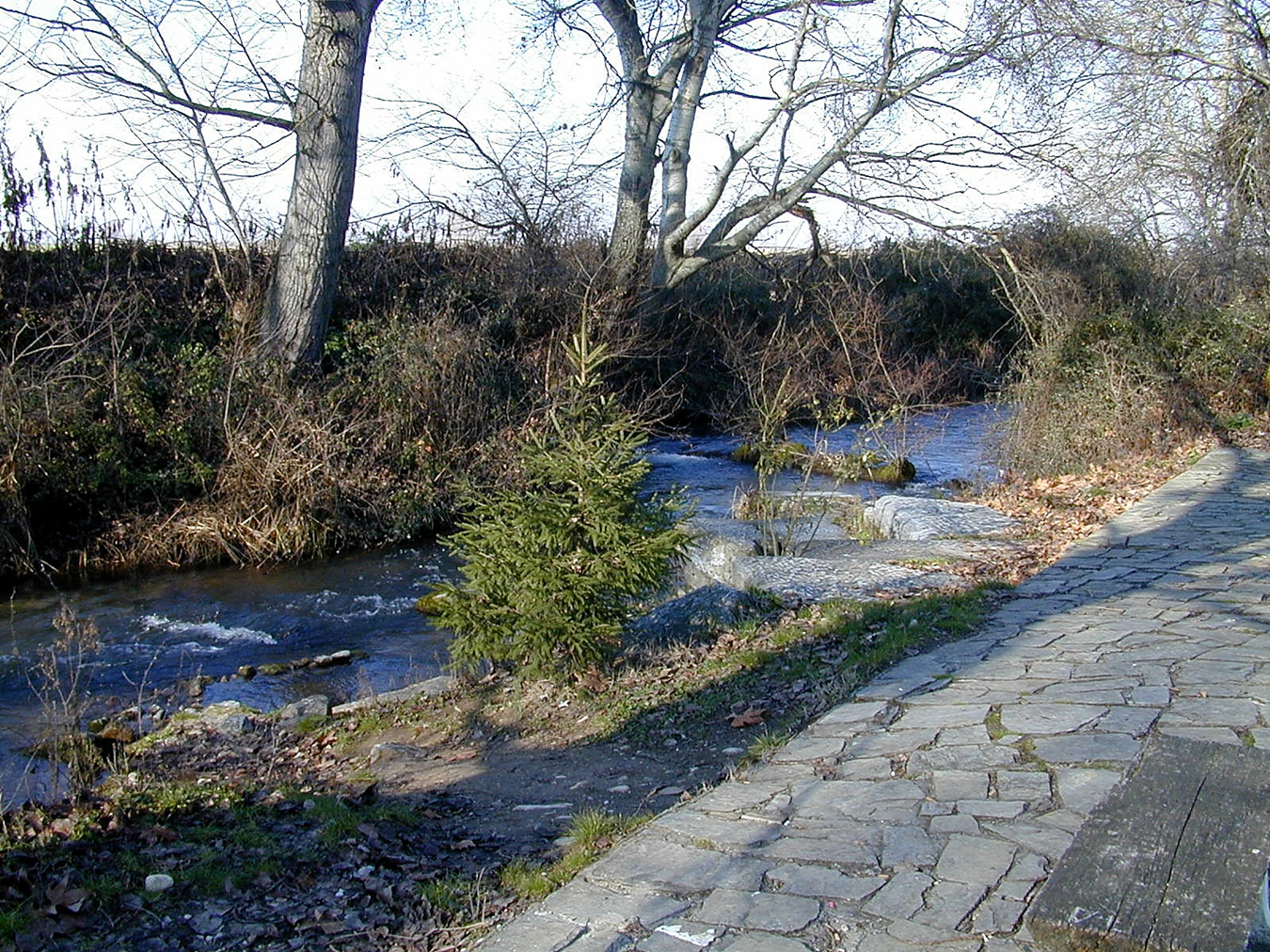 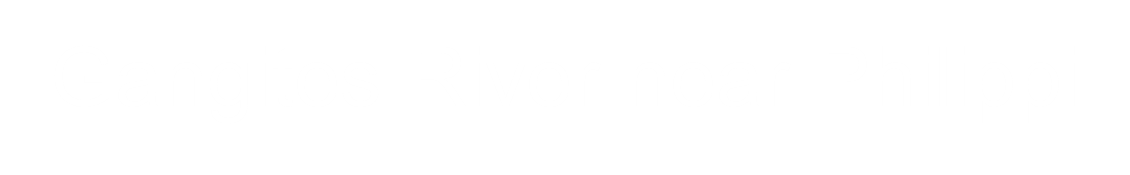 The Second Missionary Journey Acts 16
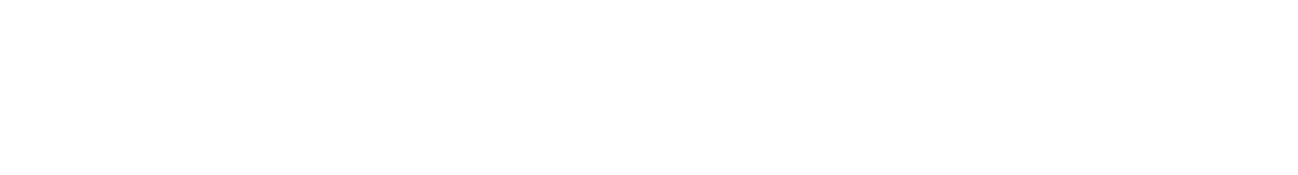 Paul & Silas in prison
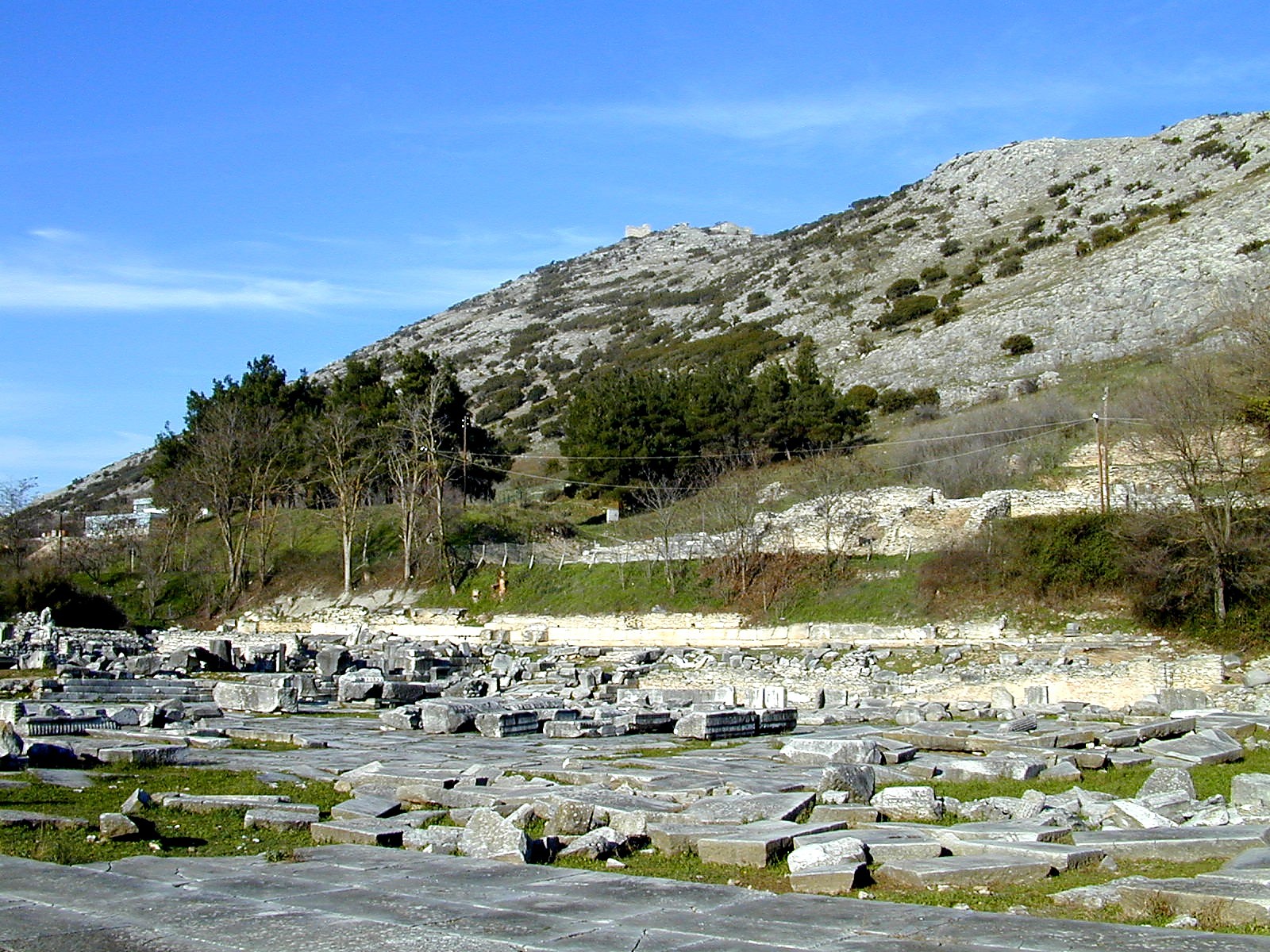 A Church Planted in ThessalonicaActs 17:1-4
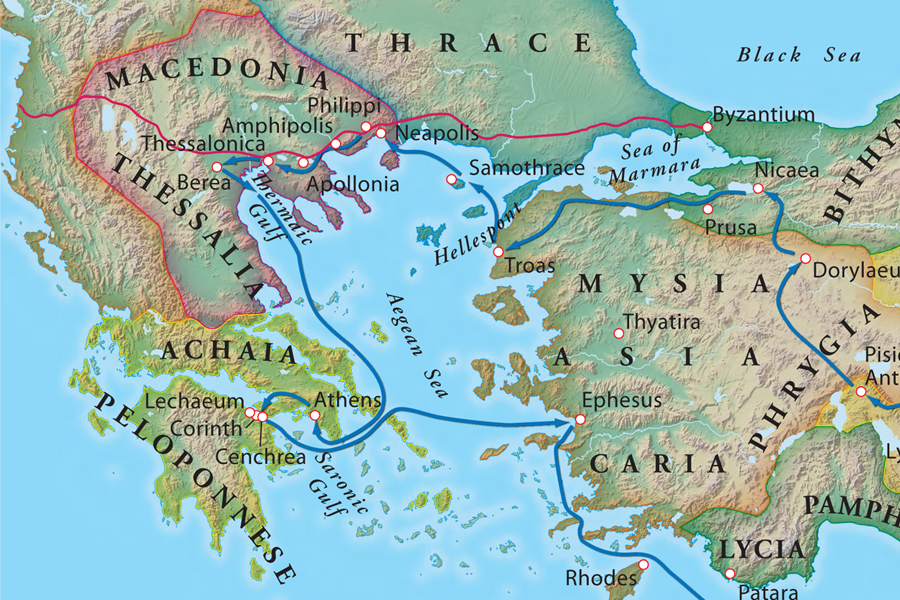 Strategic importance of Thessalonica
A Church Planted in ThessalonicaActs 17:1-4
Proclaiming the Messiah
Salvation of Jews & God-fearing Greeks
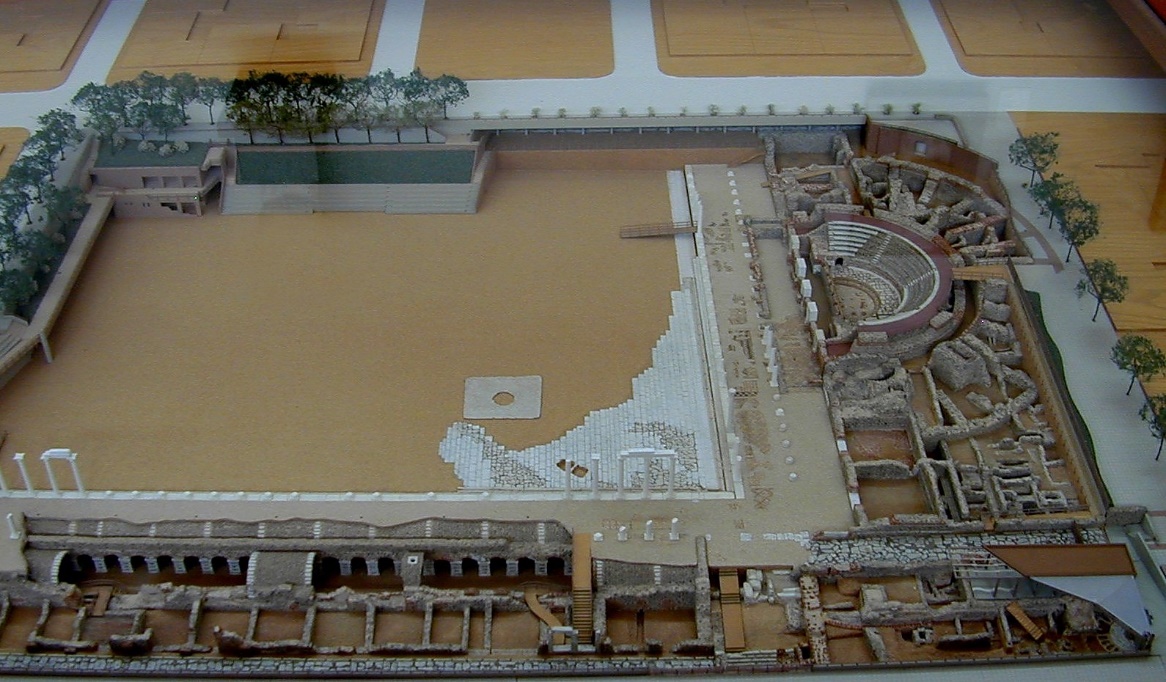 Model of Ruins
 at Thessaloniki
Persecution Arises Acts 17:5-15
Attempt to start a riot (Acts 17:5-9)
Charges before the Magistrate (Acts 17:6-7)
Men who have upset the world
Jason has welcomed them
They act contrary to Caesar’s decrees
There is another king, Jesus
Persecution Arises Acts 17:5-15
Sent to Berea (Acts 17:10)
Pursued Paul to Persecute (Acts 17:13-15)
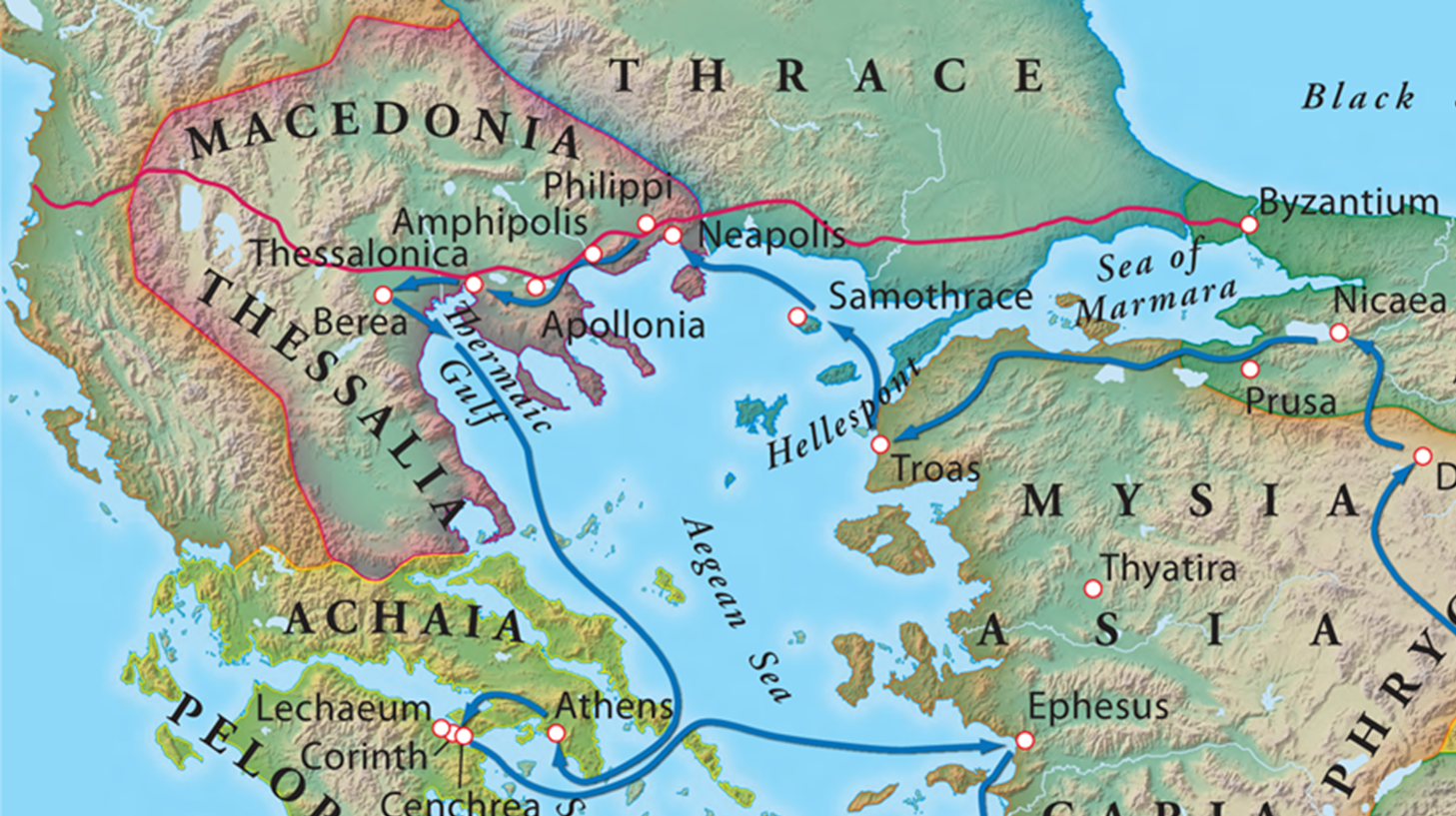 Author, Date & Occasion of Writing
Paul
Purpose
Place & Time
Major Themes in Thessalonians
Joy & Thankfulness (1 Thess. 1:2; 2:13; 2:19-20; 3:9)
Remember our Ministry & Teaching (1:5; 2:1-2; 2:5; 2:11; 2:3-4; 4:2; 5:2)
The Return of Christ & Implications 1:9-10; 2:19; 3:11-13; 4:13-18; 5:1-11)
Outline of 1 Thessalonians
I. Personal Reflections (Chapters 1-3)
Paul’s Commendation for Their Growth (1:1-10)
Paul’s Founding of the Church (2:1-16)
Timothy’s Strengthening of the Church (2:17-3:13)
Outline of 1 Thessalonians
II. Practical Exhortation (4-5)
Concerning Christian Conduct (4:1-12)
Concerning the Coming of the Lord (4:13-5:11)
Concerning Holy Living (5:12-22)
Conclusion (15:23-28)
Salutation 1 Thessalonians 1:1
Paul, Silvanus & Timothy - unified co-laborers
The Church at Thessalonica in God the Father and the Lord Jesus Christ
Grace
Peace
Grace & Peace are still a good greeting and wish in our own time
God is good, and the Thessalonians are a model church to follow in our own time
Grace Bible Church Glorifying God by Making Disciples of Jesus Christ